Anna en Lars

week (2)
muur (rood)
kast / deurtje
pan / beker / glas
vriend / vriendin
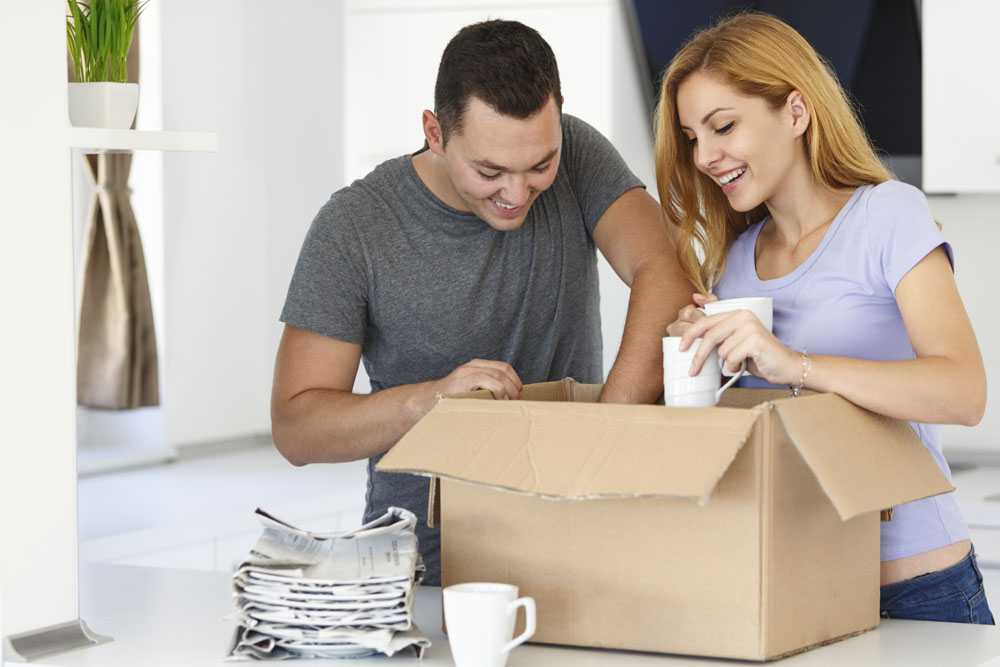 Anna en Lars
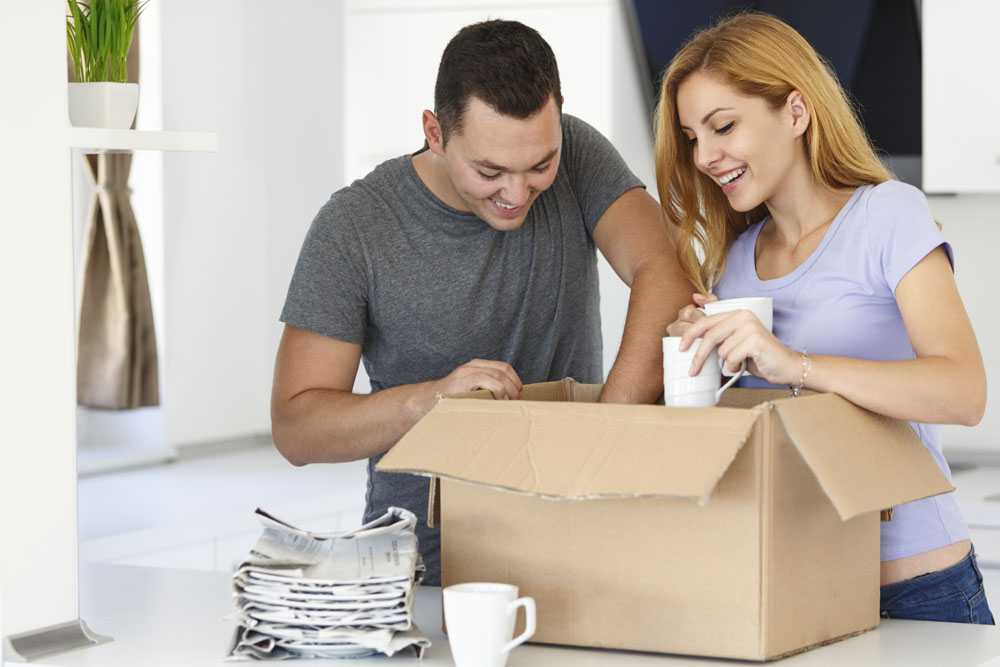